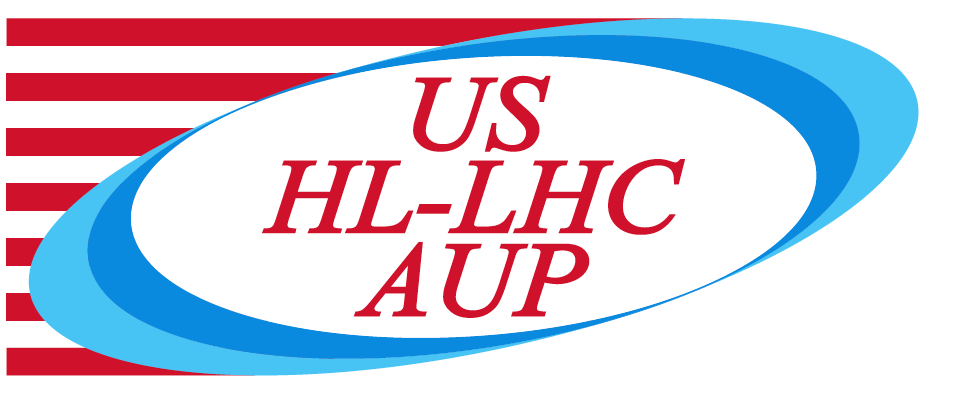 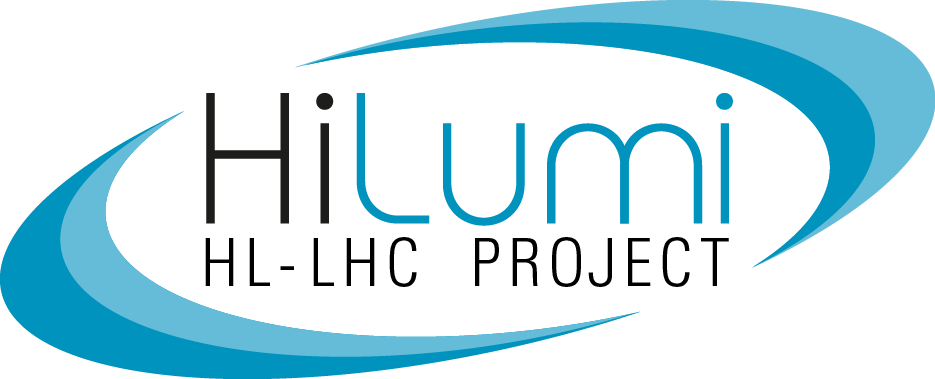 MQXFA18 Coil Reception Electrical QC MeasurementsCoils 154, 160, 161, 243, 244, 246
MQXFA18 Coil Selection Review
Bob Memmo, Pardeep Chahal, Dan Cheng
May 21, 2024
LBNL
Overview
New Coils reported on will be
154, 160, 243, 246
Coils 161 and 244 are spares
LBNL EQC Acceptance Data
Summarized in following slides
Now includes acceptance values reviewed by V. Marinozzi
MQXFA18 Coil Selection Review
2
Coil Data
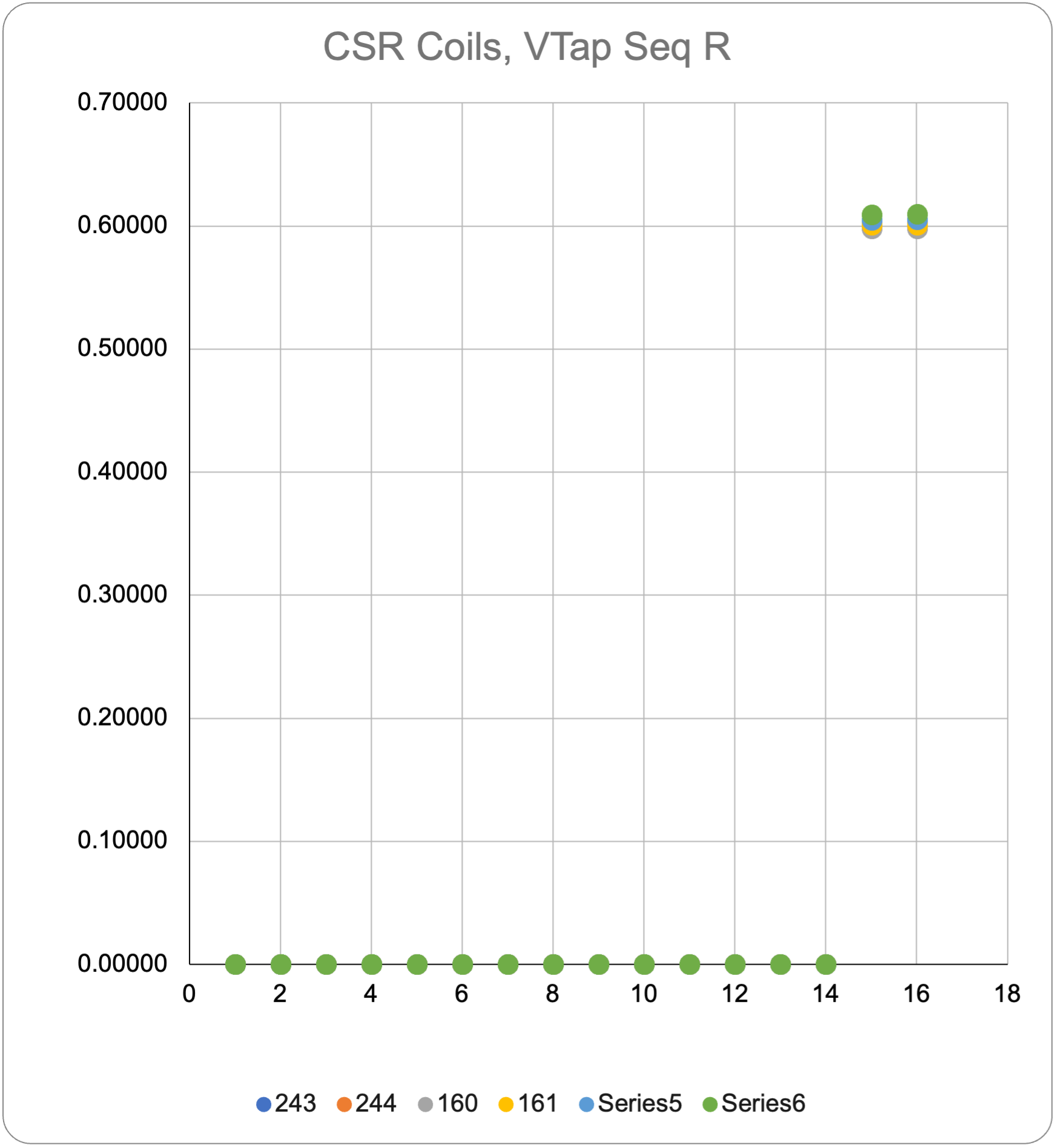 All coils are Series coils, with limited voltage taps
MQXFA18 Coil Selection Review
3
Hipot and Impulse tests
Hipot tests passed for all coils
See Coil EQC data workbook on Indico Page
Impulse tests at 2000V shown below
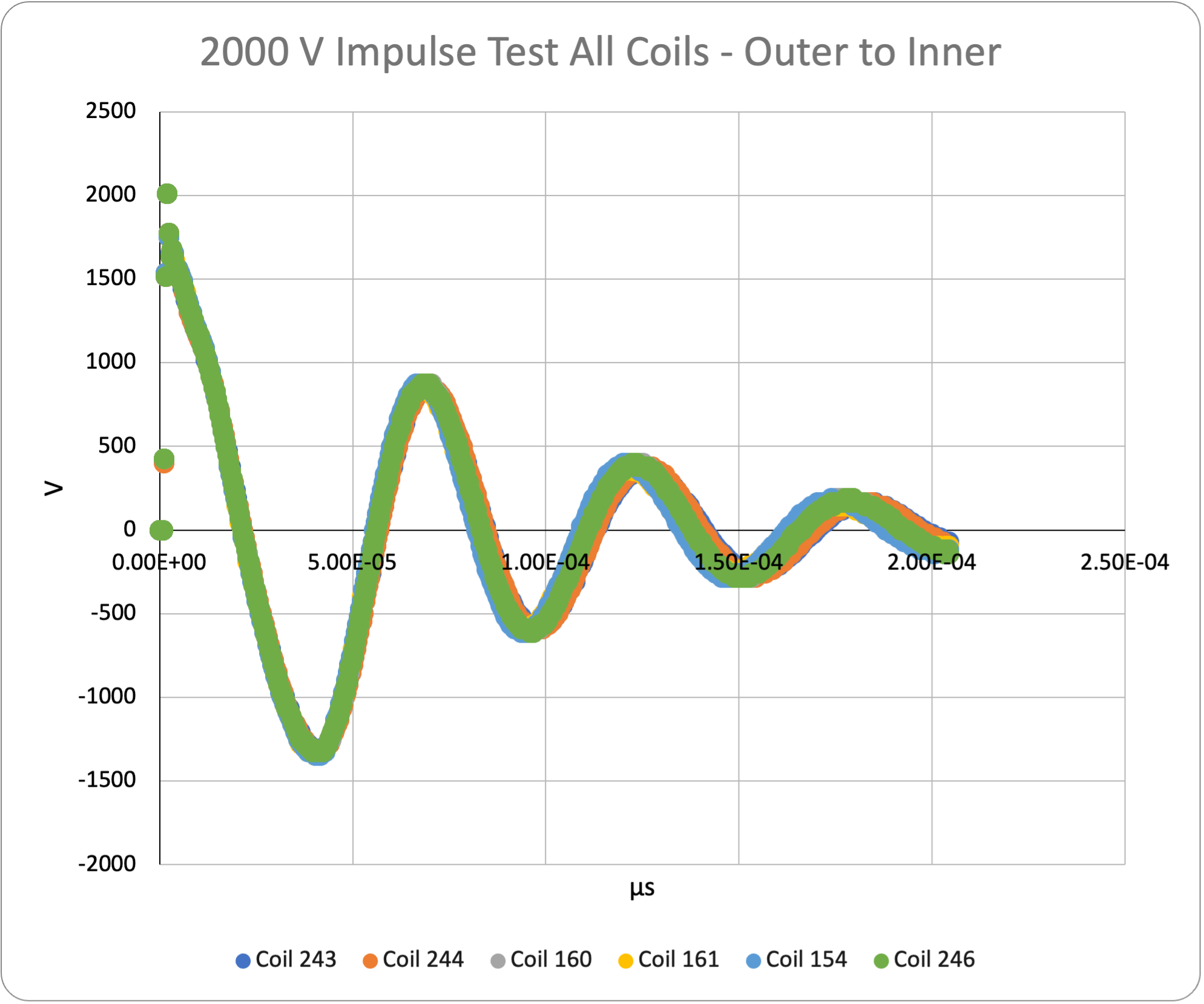 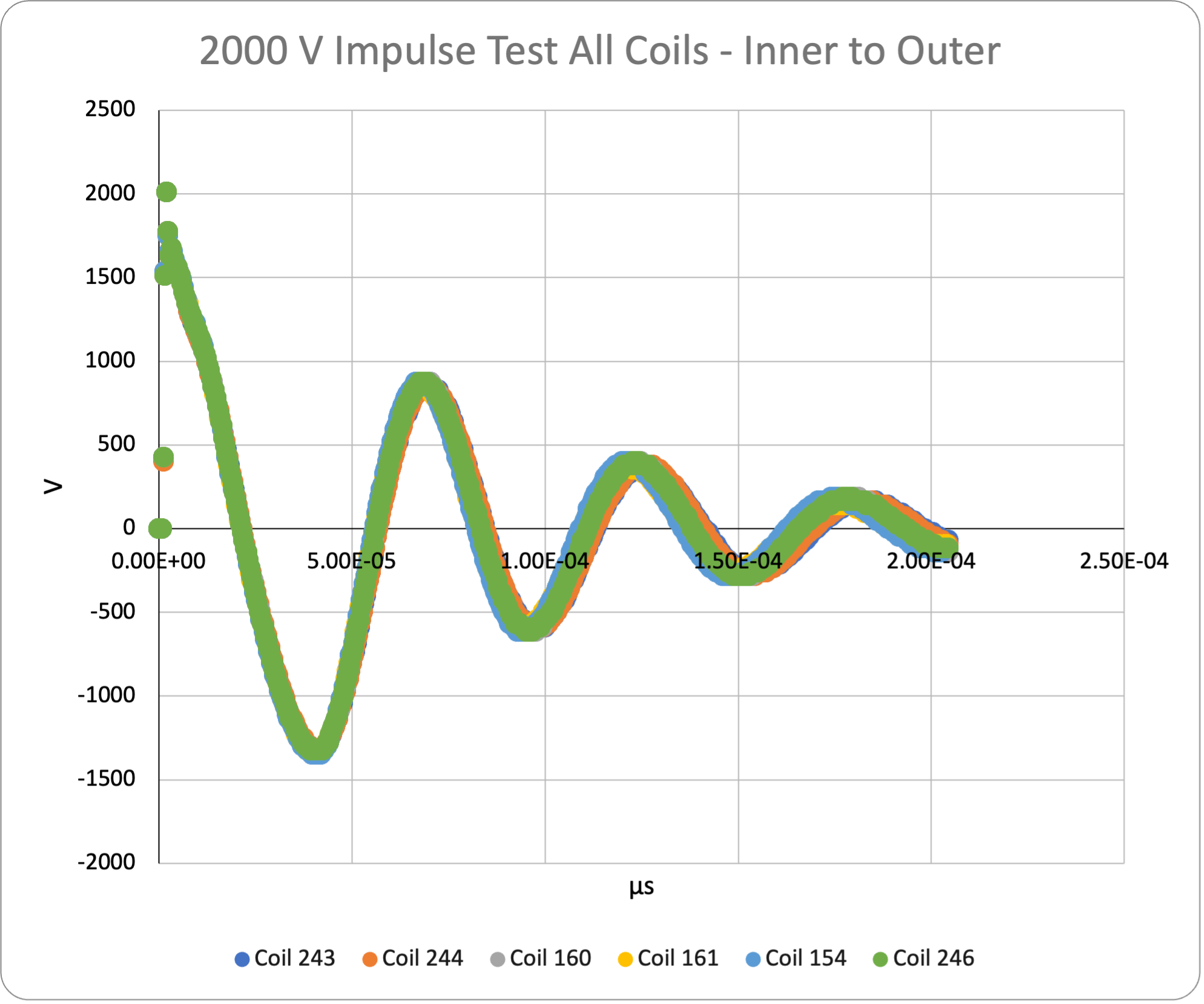 MQXFA18 Coil Selection Review
4
Summary
Coil acceptance EQC tests are complete
All measurements passed
No other issues observed
MQXFA18 Coil Selection Review
5
Appendix
MQXFA18 Coil Selection Review
6